Andské země
VY-32-INOVACE-ZEM-245
AUTOR: Mgr. Josef Zhorný
ANOTACE: Připravená hra slouží jako souhrnné opakování výukového bloku Jižní a Střední Amerika – Andské země. Studenti se rozdělí na stejně početné skupiny, přičemž střídavě volí otázky s různými hodnotami bodů. Cílem hry je získat co nejvíce bodů. Při špatné odpovědi se body neodečítají. Pokud skupina neví, může odpovědět kdokoliv jiný (body se však již nepřičítají). Ve hře se vyskytují i tzv. BONUSy. Při BONUSové otázce je zobrazeno tvrzení. Hráči toto tvrzení buď přijmou za pravdivé (ANO) nebo jej odmítnou (NE). Při správné odpovědi na BONUSovou otázku získává skupina nejen body za otázku, ale také 1000 navíc.
KLÍČOVÁ SLOVA: Jižní Amerika, Andské země, poloha, povrch, podnebí, vodstvo, obyvatelstvo, hospodářství
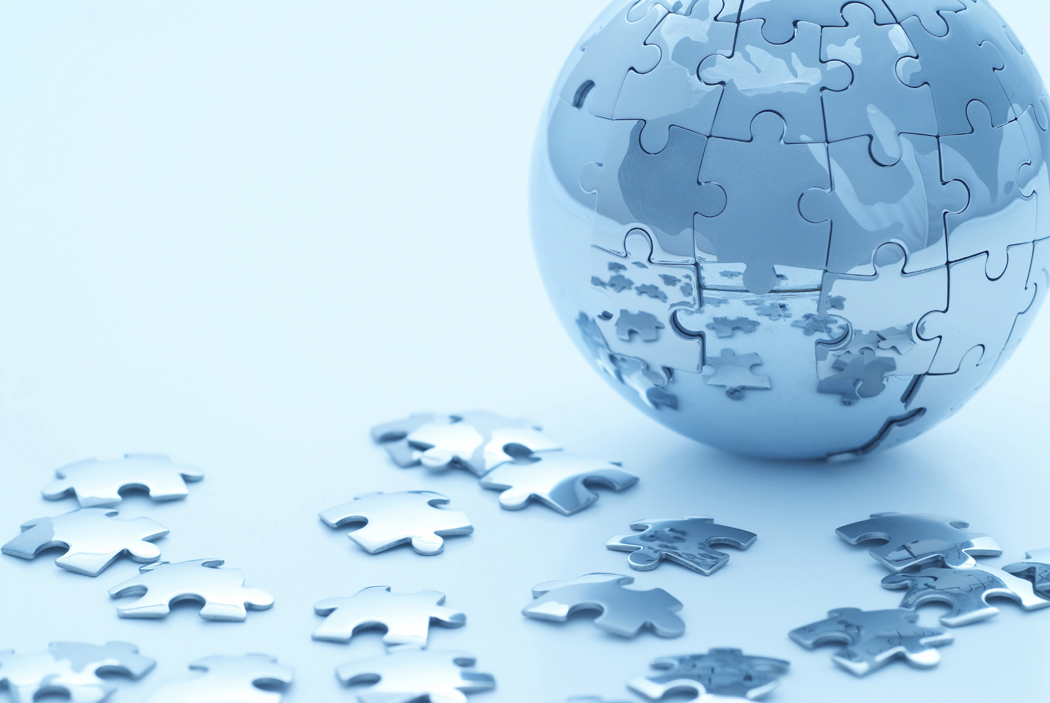 Jižní a střední
Amerika
Andské země
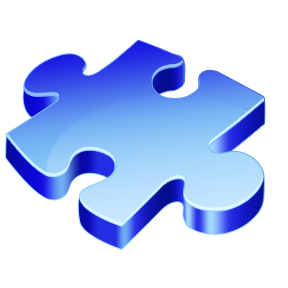 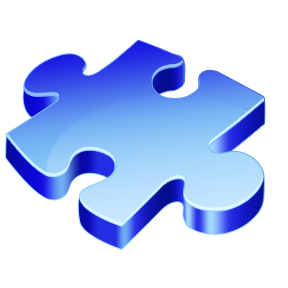 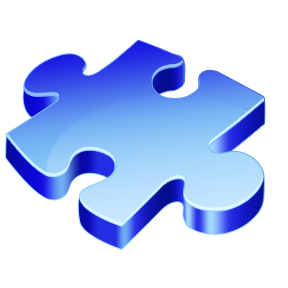 Povrch a podnebí
3000
1000
2000
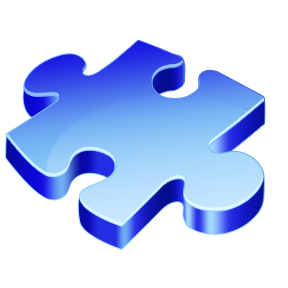 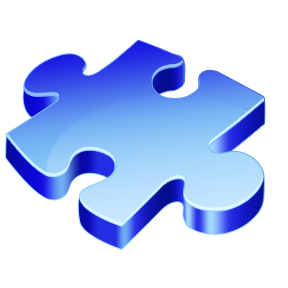 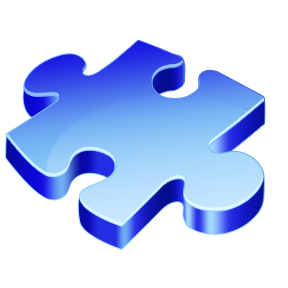 3000
1000
2000
Vodstvo, fauna a flóra
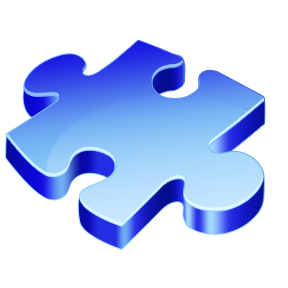 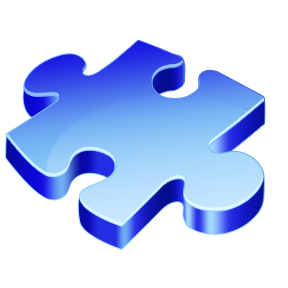 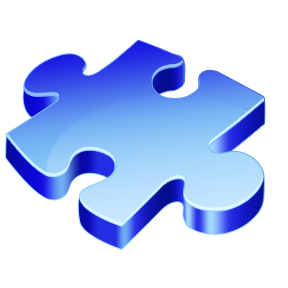 Obyvatelstvo 
a hospodářství
1000
2000
3000
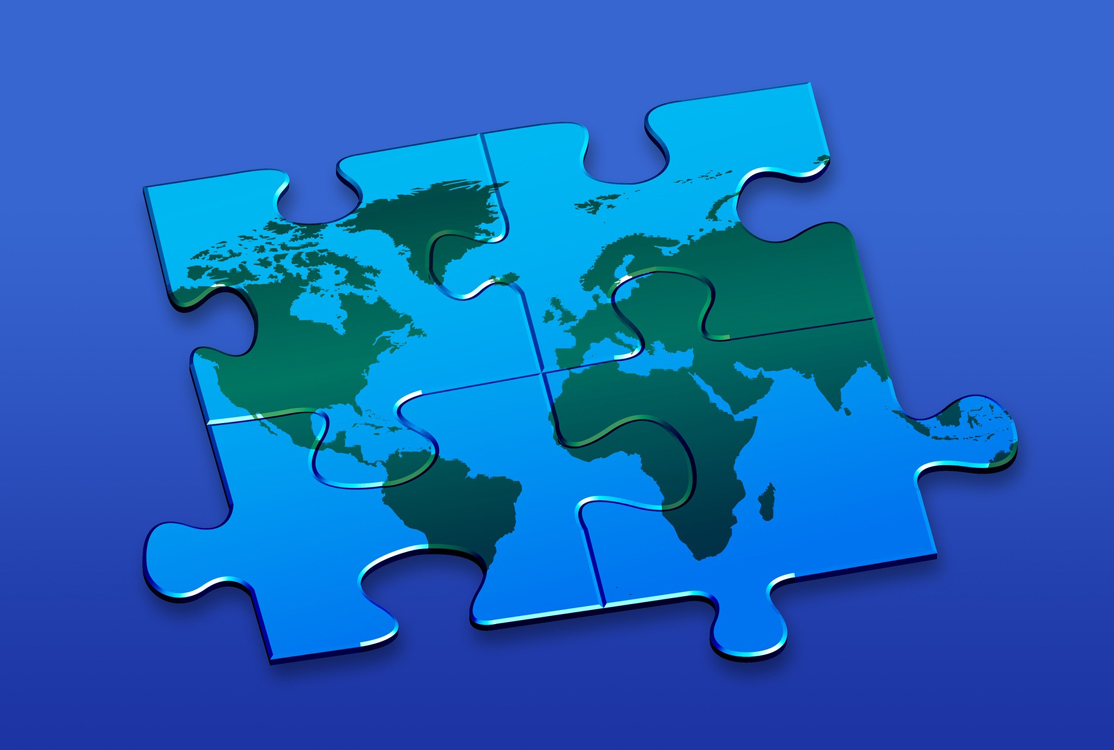 Povrch a podnebí
Jak se jmenuje ekvádorské souostroví, 
proslulé ojedinělou faunou?
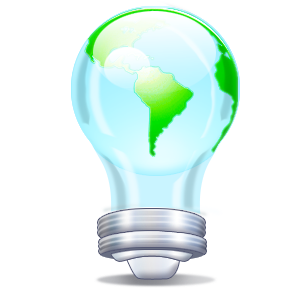 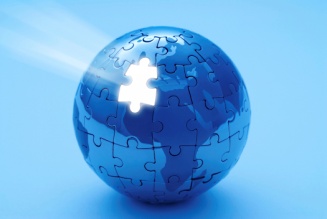 SPRÁVNÁ ODPOVĚĎ
Galapágy
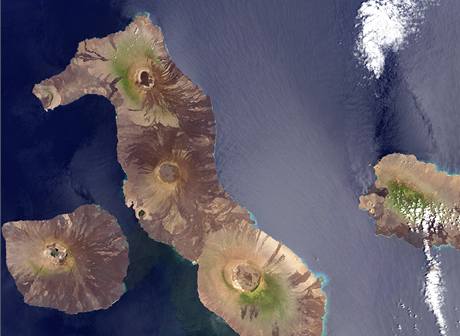 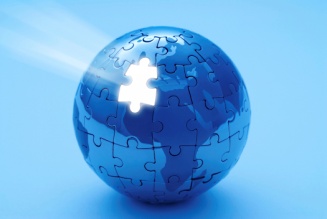 [Speaker Notes: http://i.idnes.cz/09/022/gal/JW291aa9_wolfvolcano_l7_2001299_lrg.jpg]
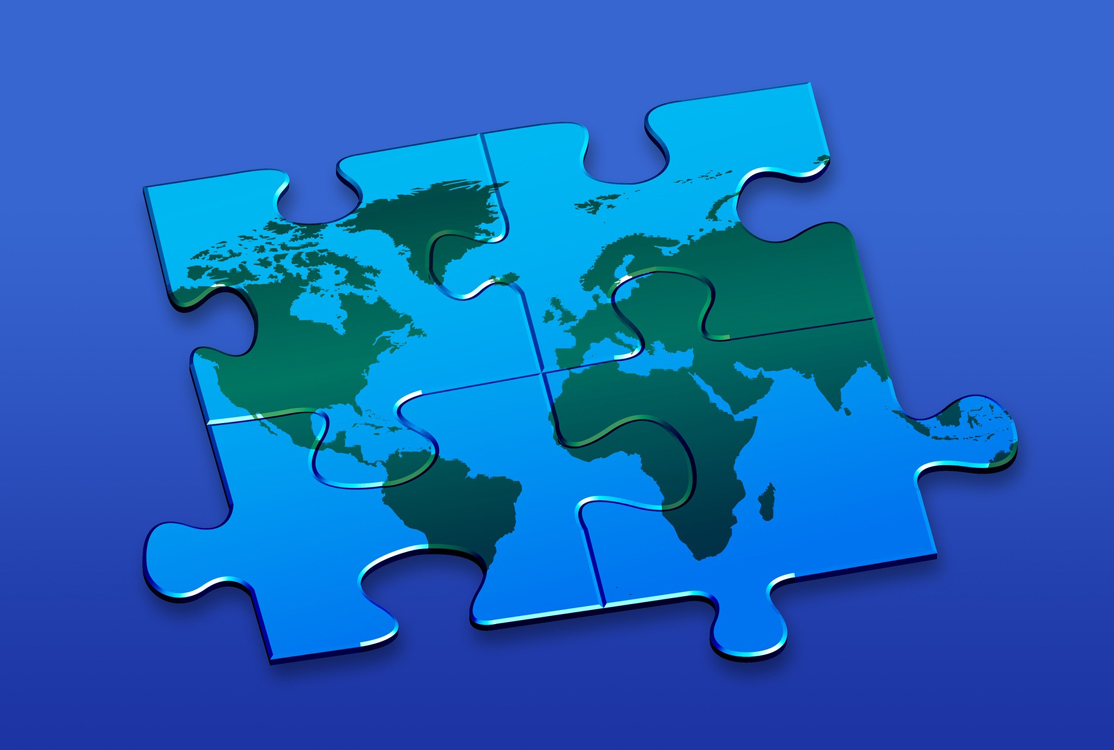 Povrch a podnebí
Jak se jmenuje periodicky se 
opakující jev související s nestejnou 
intenzitou mořských proudů v oblasti Jižní a Střední Ameriky, 
který způsobuje velké průtrže mračen, záplavy a další škody?
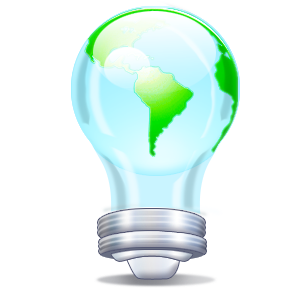 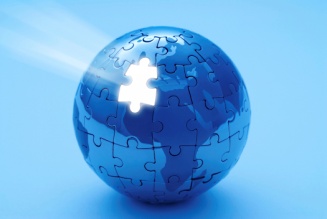 SPRÁVNÁ ODPOVĚĎ
El Niño
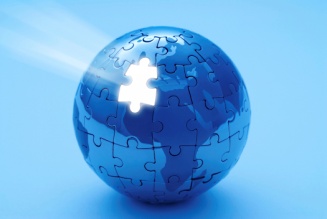 [Speaker Notes: http://cs.wikipedia.org/wiki/Francouzsk%C3%A9_st%C5%99edoho%C5%99%C3%AD]
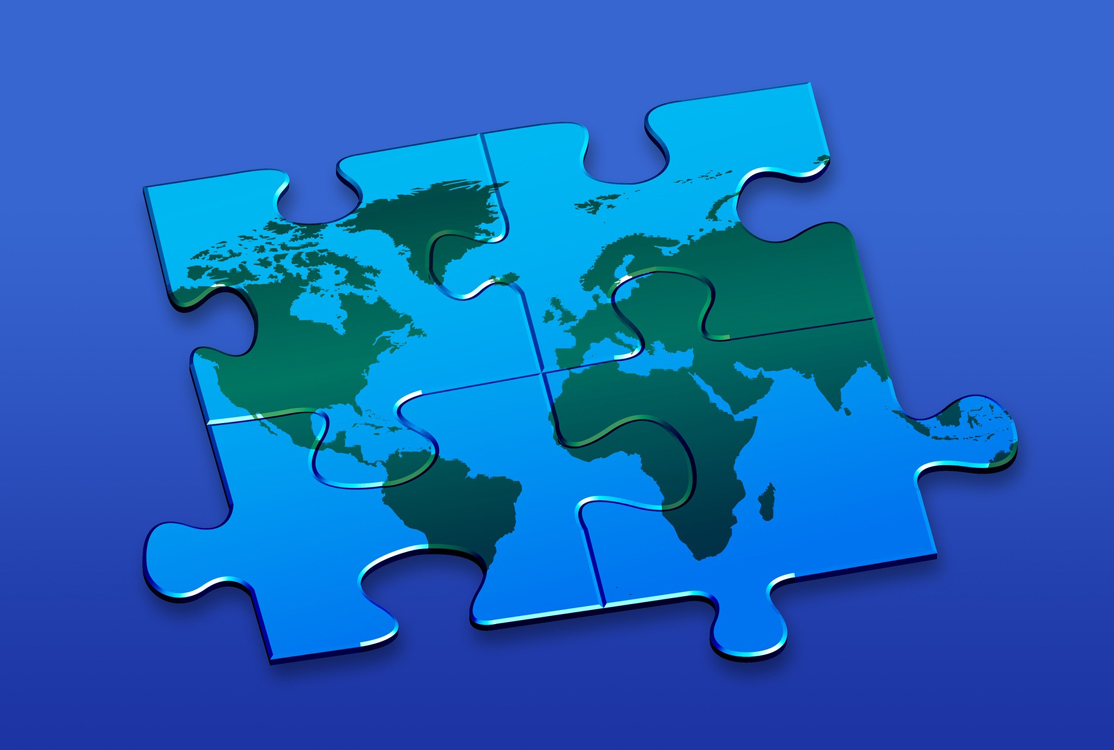 Povrch a podnebí
Jak se jmenuje nejvyšší hora Peru 
a čtvrtá nejvyšší hora Jižní Ameriky?
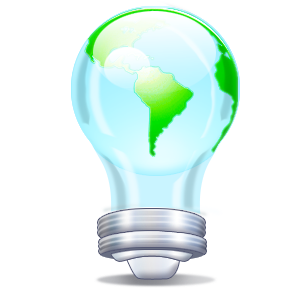 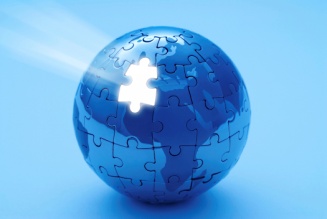 SPRÁVNÁ ODPOVĚĎ
Huascarán 6768 m n. m.
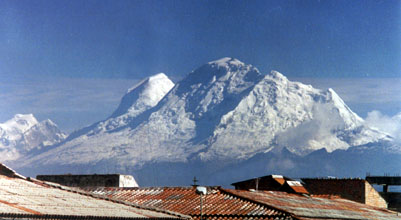 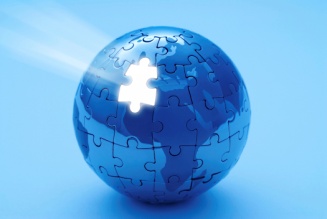 [Speaker Notes: http://www.andesblanket.org/assets/images/huascaran.jpg]
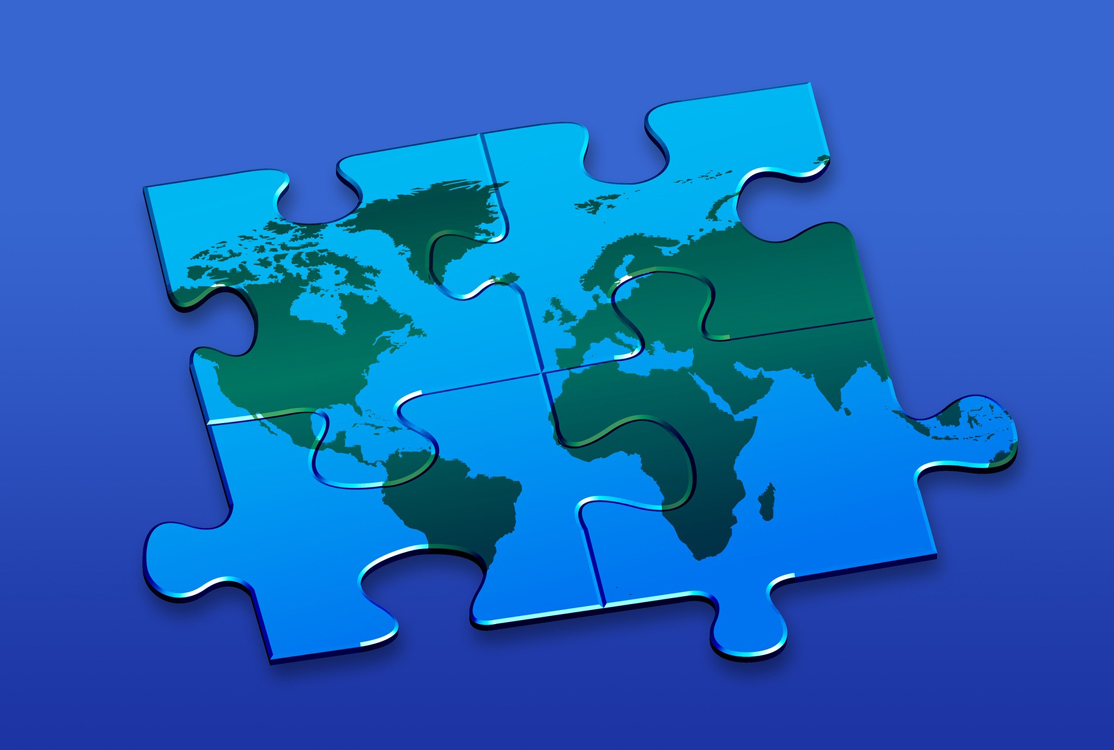 Vodstvo, fauna a flóra
Jak se jmenuje solné jezero
v Bolívii?
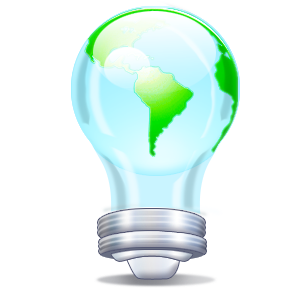 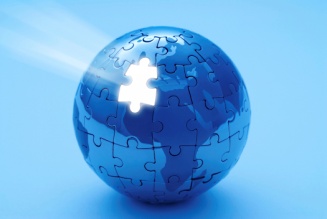 SPRÁVNÁ ODPOVĚĎ
Poopó
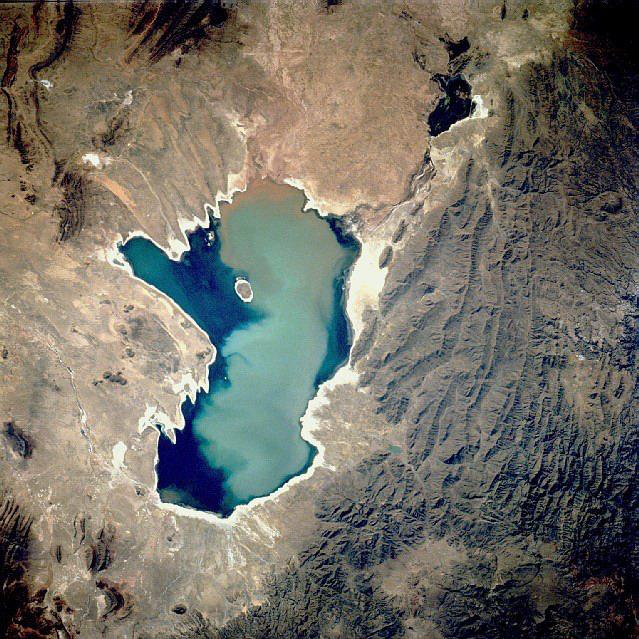 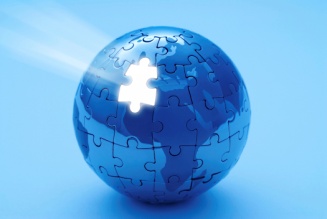 [Speaker Notes: http://www.urios.org/1/images/stories/peace%20palace.jpg]
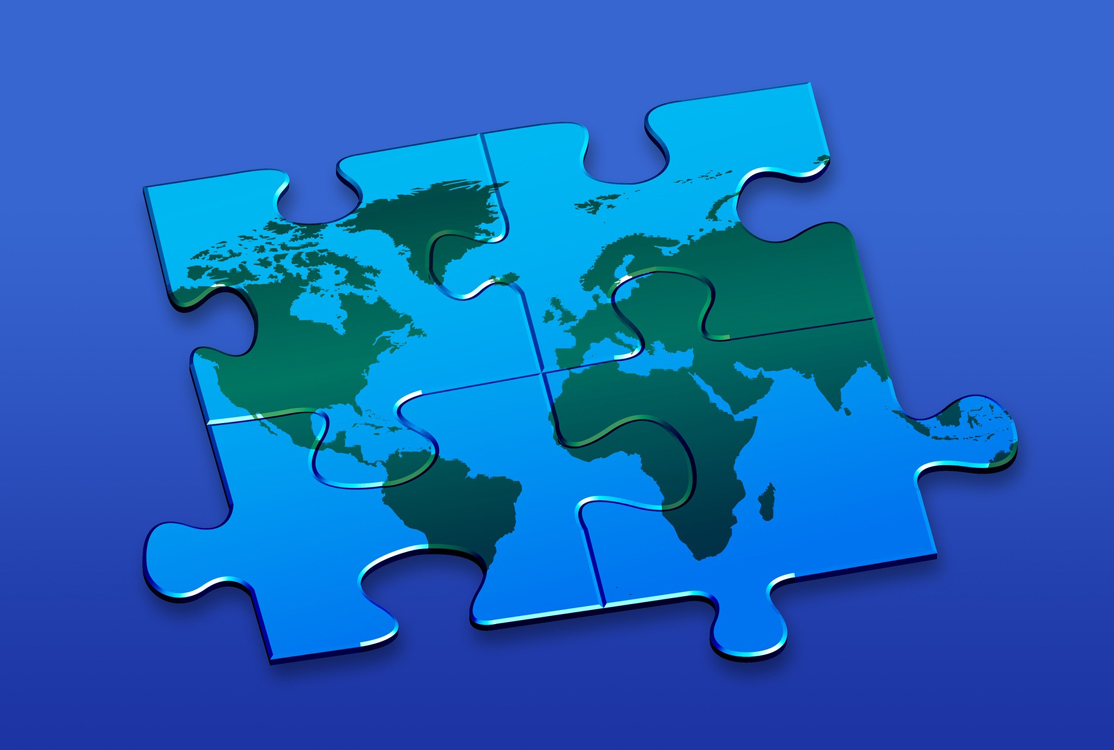 Vodstvo, fauna a flóra
Jaké je označení pro
savany v oblasti Venezuely?
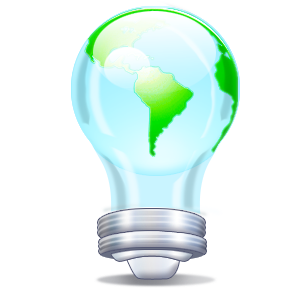 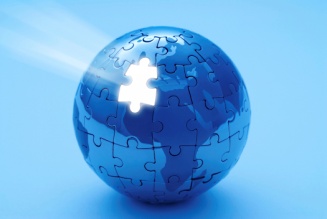 [Speaker Notes: http://external.ak.fbcdn.net/safe_image.php?d=AQCVVey7PUXHk9h_&w=639&h=639&url=http%3A%2F%2Fupload.wikimedia.org%2Fwikipedia%2Fcommons%2F0%2F0a%2FPoopo_1991.jpg]
SPRÁVNÁ ODPOVĚĎ
Llanos
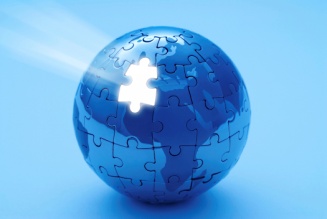 [Speaker Notes: http://www.carlosbritto.com/wp-content/uploads/2012/05/Barragem-de-Sobradinho.jpg]
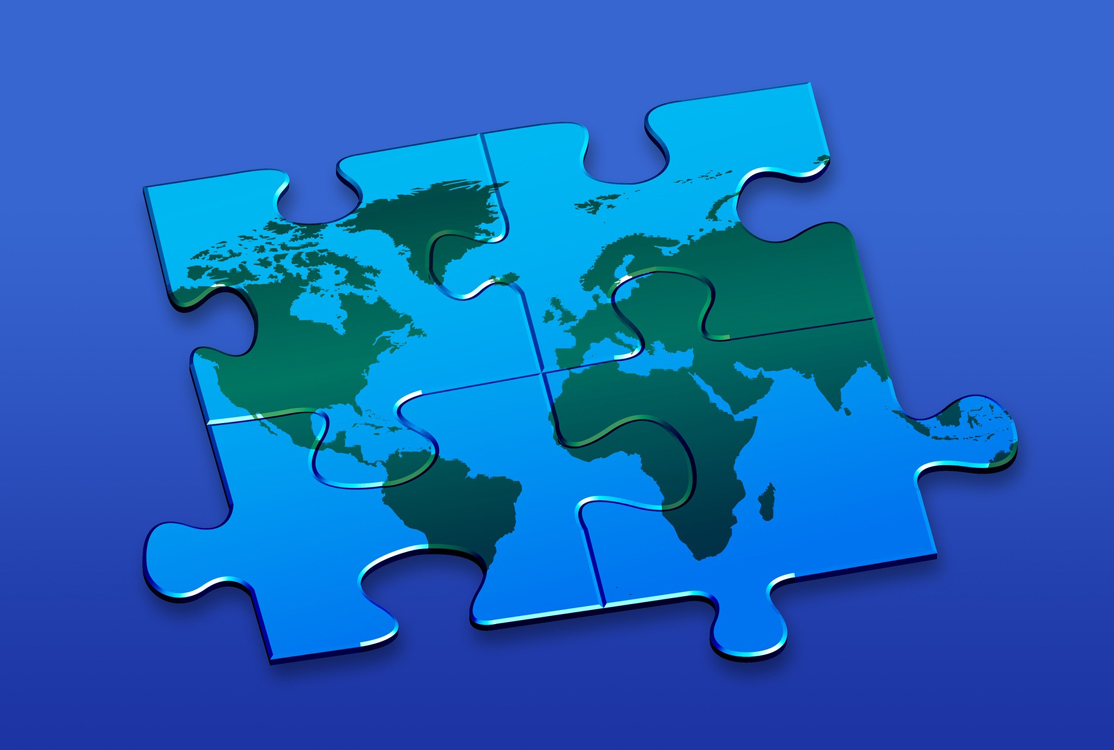 Vodstvo, fauna a flóra
Jak se nazývá jihoamerický
dravý pták – typický zástupce
andské fauny?
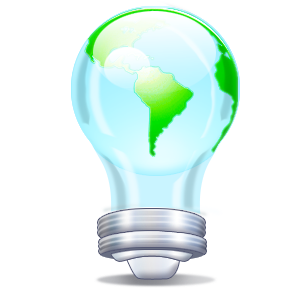 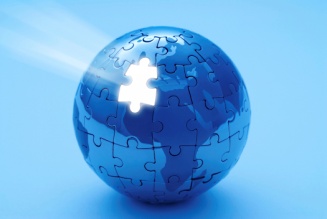 SPRÁVNÁ ODPOVĚĎ
Kondor
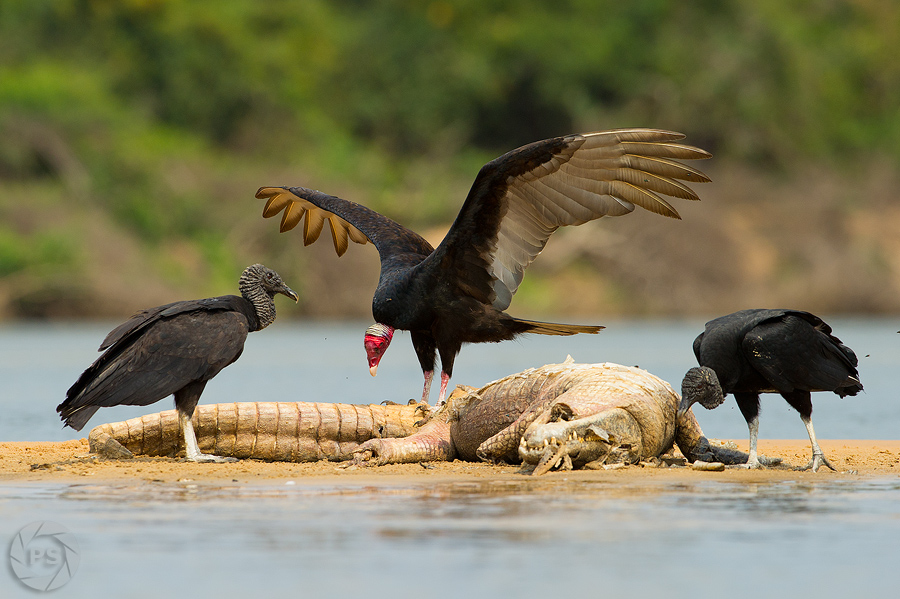 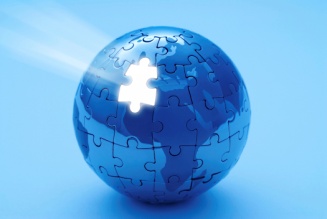 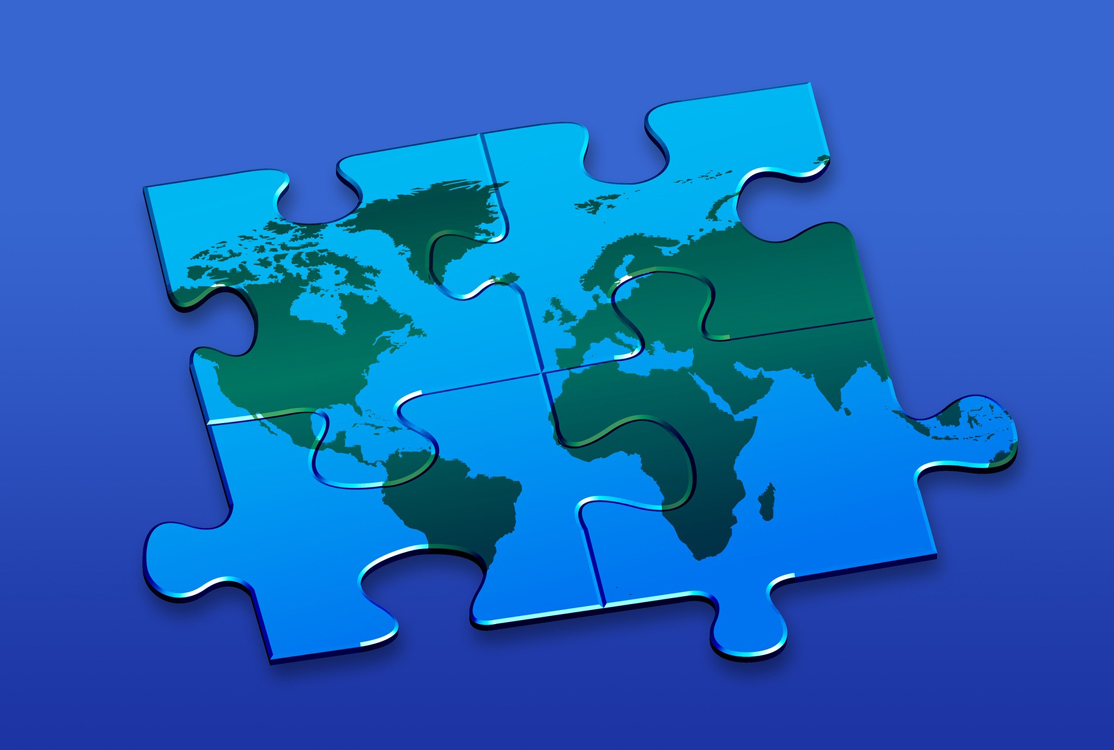 Obyvatelstvo a hospodářství
Který ze států Jižní Ameriky je ve světové těžbě mědi  na prvním místě?
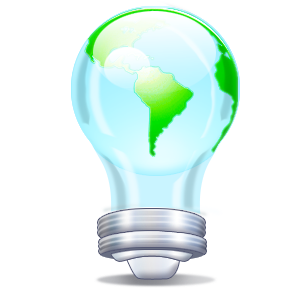 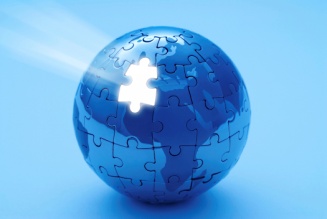 SPRÁVNÁ ODPOVĚĎ
Chile
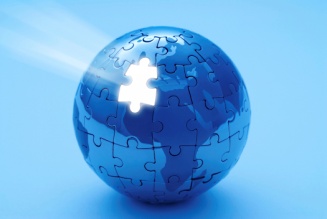 [Speaker Notes: http://farm6.staticflickr.com/5089/5269126234_6fec93401a_b.jpg]
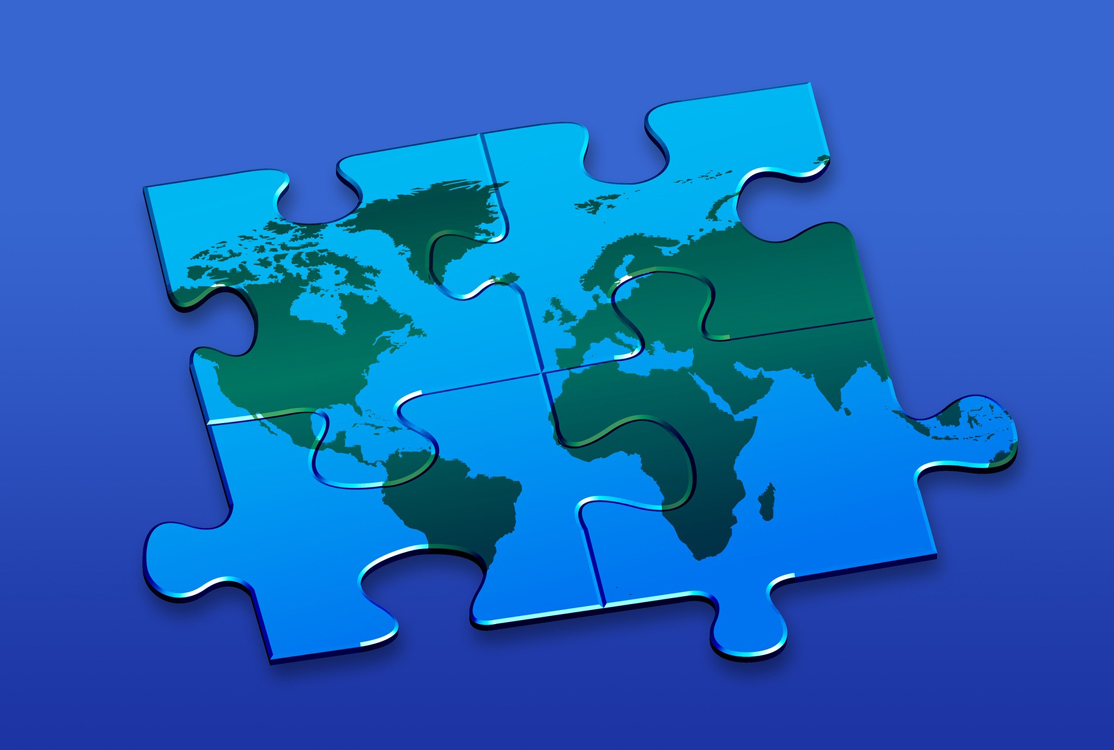 Obyvatelstvo a hospodářství
Jak se jmenuje rostlina, 
jejíž pěstování je typické pro
andské země, zejména Kolumbii
a Peru?
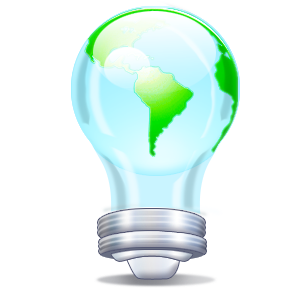 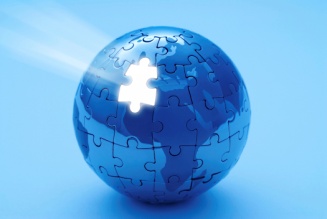 SPRÁVNÁ ODPOVĚĎ
Koka
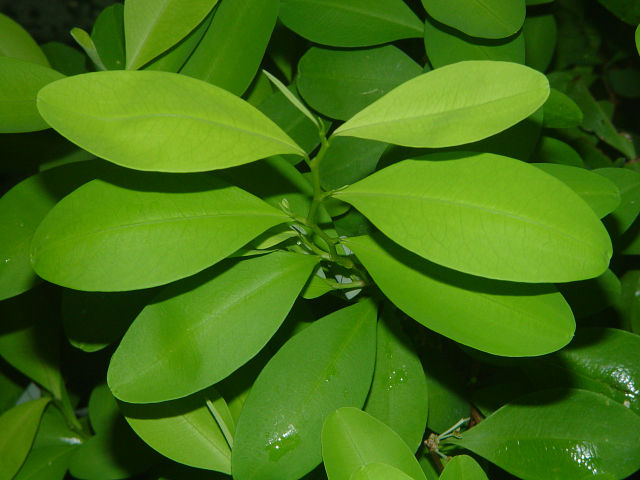 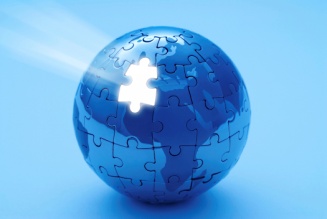 [Speaker Notes: http://www.biolib.cz/IMG/GAL/73881.jpg]
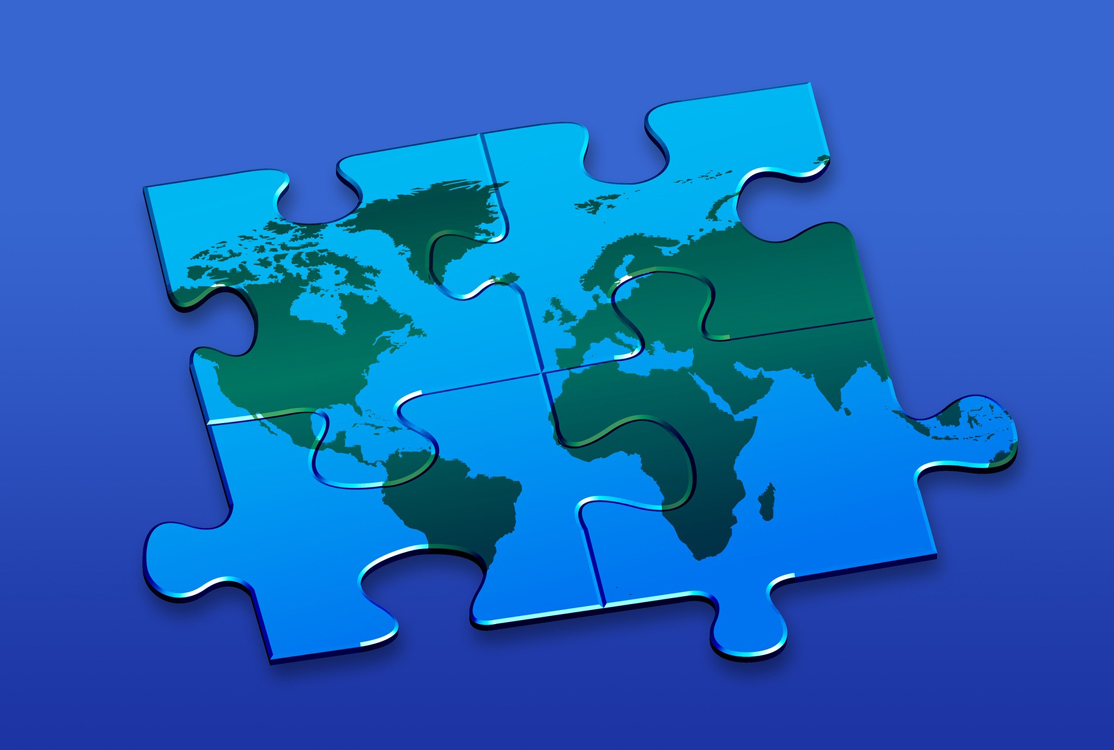 Obyvatelstvo a hospodářství
Jak se jmenuje nejrozšířenější 
indiánský domorodý jazyk v Americe, 
používaný zejména v Peru a Bolívii?
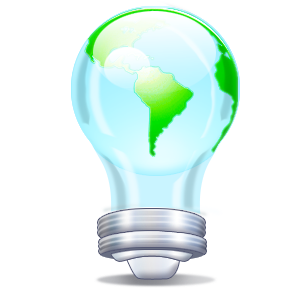 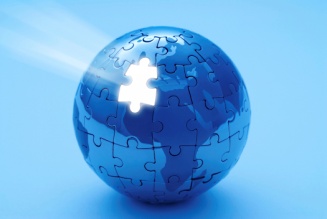 SPRÁVNÁ ODPOVĚĎ
Kečuánština
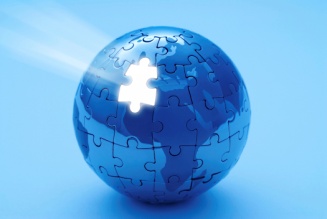 [Speaker Notes: http://www.argentinaweb.cz/wp-content/gallery/buenos-aires/buenos-aires-8.jpg]
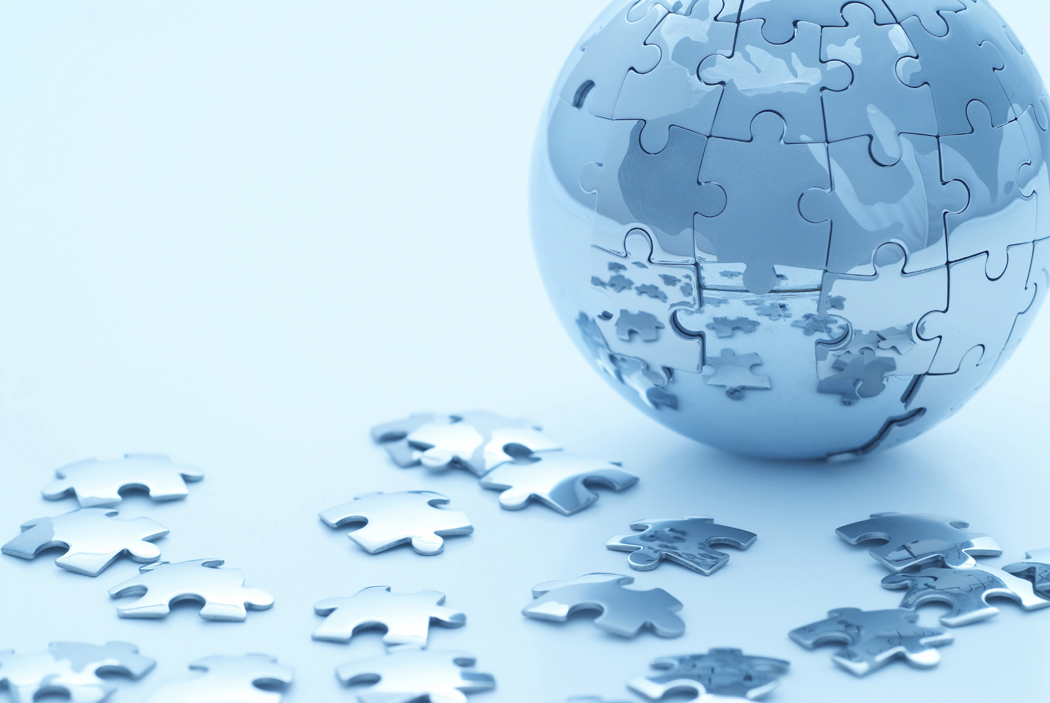 Konec kola
POUŽITÉ ZDROJE:
ANDĚL, J. - MAREŠ, R. "Nový svět" - Amerika, Austrálie a Oceánie : encyklopedický přehled zemí.  1. vyd. Olomouc : Nakladatelství Olomouc, 2000. 283 s ISBN 80-7182-113-6.
  BIČÍK, I. - HLAVÁČEK, P. – ŘEZNÍČKOVÁ, D. Regionální zeměpis. 2, Afrika, Amerika, Austrálie, polární oblasti, oceány, globální problémy : učebnice zeměpisu pro střední školy. 2. vyd. Praha : Nakladatelství České geografické společnosti, 1998. 47 s.
www.glassschool.cz
POUŽITÉ ZDROJE:
Slide č. 5 URL < http://i.idnes.cz/09/022/gal/JW291aa9_wolfvolcano_l7_2001299_lrg.jpg> [cit. 13.4.2013]
Slide č. 9 URL < http://www.andesblanket.org/assets/images/huascaran.jpg> [cit. 13.4.2013]
Slide č. 11 URL http://www.urios.org/1/images/stories/peace%20palace.jpg> [cit. 13.4.2013]
Slide č. 15 URL < http://www.photosimon.cz/photos/kondor-krocanovity-1884.jpg>[cit.13.4.2013]
Slide č. 19 URL < http://www.biolib.cz/IMG/GAL/73881.jpg> [cit. 13.4.2013]
www.glassschool.cz